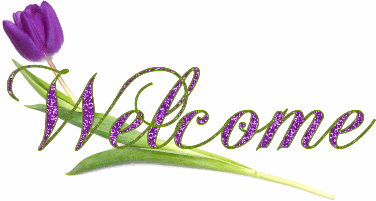 INTRODUCTION OF THE TEACHER
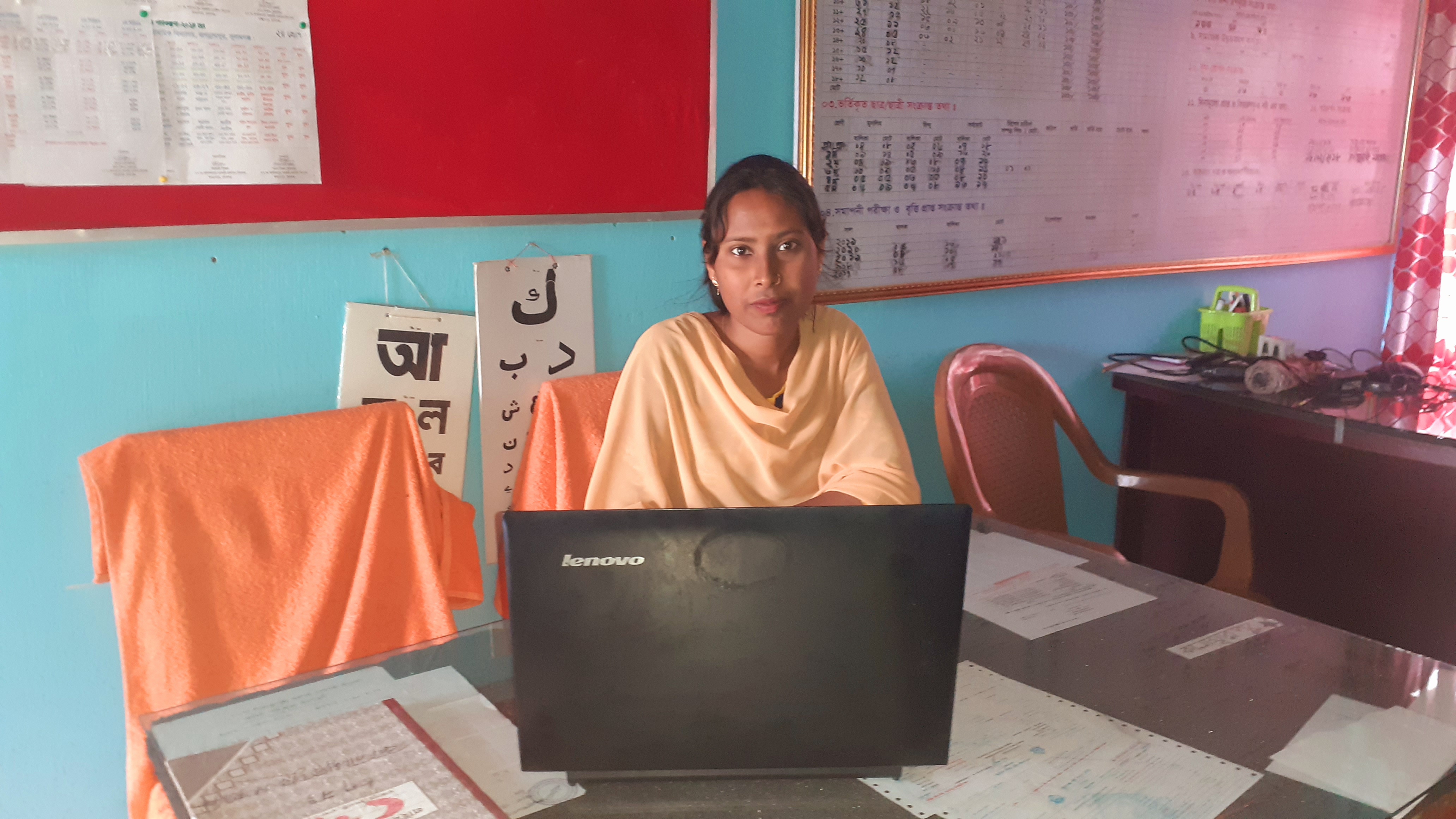 SIMTA RANI SUTRADHAR
ASSISTANT TEACHER
KALAMBARPUR  GPS 
JAGANNTHPUR  ,  SUNAMGONJ.
INTRODUCTION THE LESSON
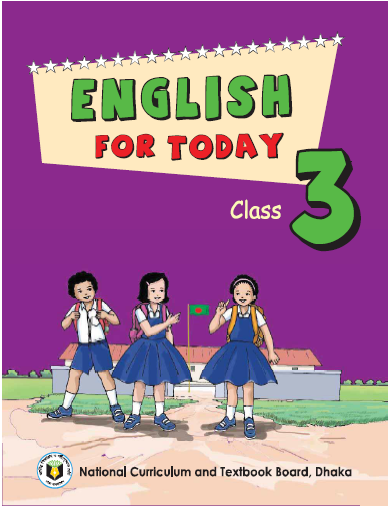 ENGLISH FOR TODAY
CLASS: THREE
UNIT: 01 LESSON:1-3
LESSON TITLE: GREETINGS AND INTRODUCTION
TIME: 40 MINUTE
LISTENING
1.1.1  Recognize English sound differences in the context of word.
3.1.1 Understand simple question about  student, family, and friend . 

SPEAKING
2.1.1 Exchange greetings and farewells.
3.1.2 ask and answer yes/no question.
LEARNING OUTCOMES
Creating Safe Environment play  game, song etc.
Review session
Look At The Picture
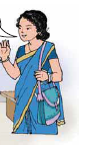 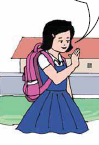 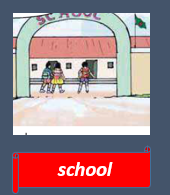 Student
teacher
school
Open  your book page no  02
W
C
W
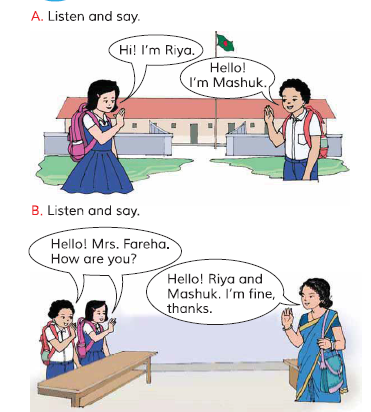 Listen And Say
A
Hello! I’m Mashuk
Hi! I’m Riya
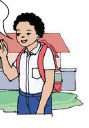 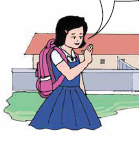 Listen And Say
B
Hello! Riya And Mashuk. I’m Fine, Thanks.
Hello!  Mrs. Fareha. How Are You?
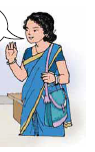 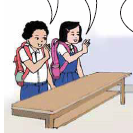 Pair Work
how are you?
I’m also fine.
Hello! I’m  priyanka
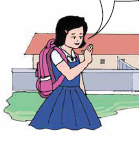 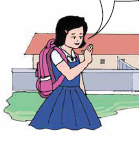 Hi! I’m Suma
I’m  fine. and you?
Homework
Practices  This Lesson Again And Again At Your Home
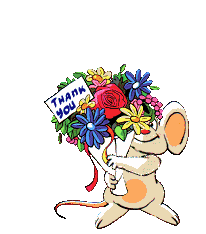